认识三角形
第3课时
七年级下册
WWW.PPT818.COM
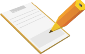 教材助读
1．什么叫做三角形的角平分线,它与角平分线有什么区别?
 三角形一个内角的平分线与它的对边相交，这个角的顶点与交点之间的线段叫做三角形的角平分线。
2．三角形的三条角平分线、三条中线有何位置关系？
三角形的三条角平分线、三条中线均在三角形内部，并分别相交于一点.
3．若          的 BC边上的中线AE,则你能从中找到哪几个等量关系？
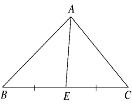 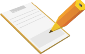 学习目标
掌握三角形的中线、角平分线的定义和有关性质.
1
能解决三角形的中线、角平分线的相关问题.
2
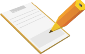 活动探究
探究点一：三角形的中线
如图4-1５，用铅笔可以支起一张均匀的三角形卡片．你知道怎样确定这个点的位置吗？
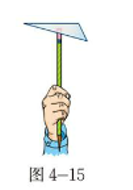 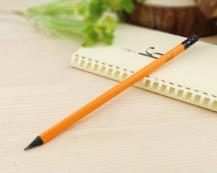 A
E
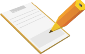 活动探究
在三角形中，连接一个顶点与它对边中点的线段，叫做这个三角形的中线（median） ．如图，AE 是△ABC 的 BC 边上的中线．
A
那么，三角形的中线有什么特点呢？
C
B
BE=EC
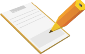 活动探究
（1）在纸上画出一个锐角三角形，并画出它的三条中线，它们有怎样的位置关系？与同伴进行交流．
锐角三角形的三条中线交于一点.
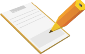 活动探究
（2）钝角三角形和直角三角形的三条中线也有同样的位置关系吗？折一折，画一画，并与同伴进行交流．
三种三角形的三条中线都交于一点.这点称为三角形的重心.
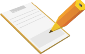 活动探究
你知道怎么样确定这个支撑点的位置吗？
铅笔支起三角形卡片的点就是三角形的重心！
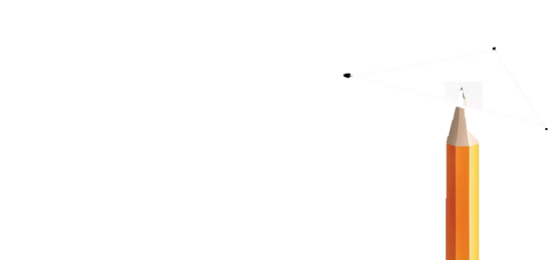 小结：
1，任何三角形又三条中线，并且都在三角形的内部，交于一点.
2，三角形的中线是一条线段.
E
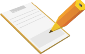 活动探究
思考：三角形的一条中线是否将这个三角形分成面积相等的两个三角形？为什么？
A
S△AEC = S△ABE
C
B
D
三角形的任意一条中线把这个三角形分成了两个面积相等的三角形.
D
A
C
注意
!
A
B
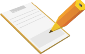 活动探究
探究点二：三角形的角平分线
A
在一张薄纸上任意画一个三角形，你能设法画出它的一个内角的平分线吗?
用圆规画最简便.
B
C
你能通过折纸的方法得到它吗?
在一张纸上画出一个一个三角形并剪下，将它的一个角对折，使其两边重合.
折痕AD即为三角形的∠A的角平分线.
注意
!
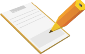 活动探究
A
以前所学的“角平分线”是一条射线
1
“三角形的角平分线”还是射线 吗?
2
在三角形中，一个内角的平分线与它的对边相交，这个角的顶点与交点之间的线段叫三角形的角平分线.
B
D
C
∠1=∠2
线段
“三角形的角平分线”是一条线段.
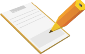 活动探究
每人准备锐角三角形、钝角三角形和直角三角形纸片各一个.
(1) 你能分别画出这三个三角形的三条角平分线吗?
(2) 你能用折纸的办法得到它们吗?
(3) 在每个三角形中，这三条角平分线之间有怎样的位置关系？
将你的结果与同伴进行交流.
三角形的三条角平分线交于同一点.
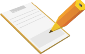 随堂检测
1．关于三角形的角平分线和中线，下列说法正确的是（　　）
A．都是直线	      B．都是射线
C．都是线段	      D．可以是射线也可以是线段
C
2．用橡皮筋把四根筷子扎成一个方框，此时方框的形状不固定，至少再给你几根筷子，可以把这个方框的形状固定.
解：只要斜着再扎一根筷子，把方框构成两个三角形就可以使方框的形状不变.
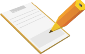 随堂检测
3．如图，点E是△ABC 的两条角平分线的交点．
（1）若∠A=80°，求∠BEC的度数；
（2）若∠BEC =130°，求∠A的度数；
（3）∠BEC能是直角吗？能是锐角吗？说明理由．
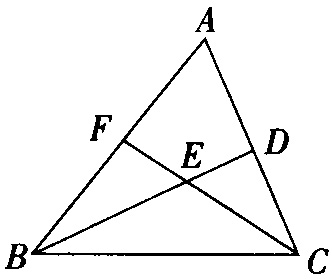 解：（1）130°         
（2）80°  
（3） ∠BEC不能是直角，如果 ∠BEC是直角则∠ABC+ ∠ ACB= 180° ，不可能，同理也不能是锐角，如果∠BEC是锐角则∠ABC+ ∠ ACB＞180° ，不可能.
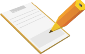 课堂小结
本节课都学到了什么？
1.三角形的三条中线交于一点.这点称为三角形的重心.
2.三角形的三条角平分线交于同一点.
个性化作业
1.如图，在△ABC中，已知点E、F分别是AD、CE边上的中点，且S△BEF=4cm2，则S△ABC的值为（　　）
1cm2    B. 2cm2    C. 8cm2    D. 16cm2


2.三角形中∠B的平分线和外角的平分线的夹角是（       ）
A. 60°    B. 90°    C. 45°    D. 135°
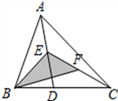 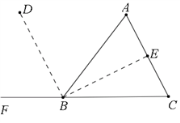 个性化作业
3.如图，在△ABC中，BD=CD，∠ABE=∠CBE，BE交AD于点F．
（1）______是△ABC的角平分线；
（2）______是△BCE的中线；
（3）______是△ABD的角平分线.
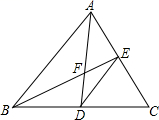